Надежда Александровна Тэффи
Презентацию выполнила ученица 3 класса

МБОУ «Погорельская СОШ»Зубцовского района 

Тверской обл. Асатрян Нвард.

под руководством учителя начальных классов 
Черкуновой Е. Б.
Р
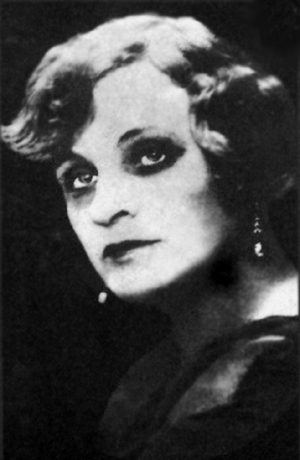 Тэффи Надежда                 Александровна Настоящая фамилия — Лохвицкая.  Это русская писательница и поэтесса.
   Тэффи – это псевдоним.
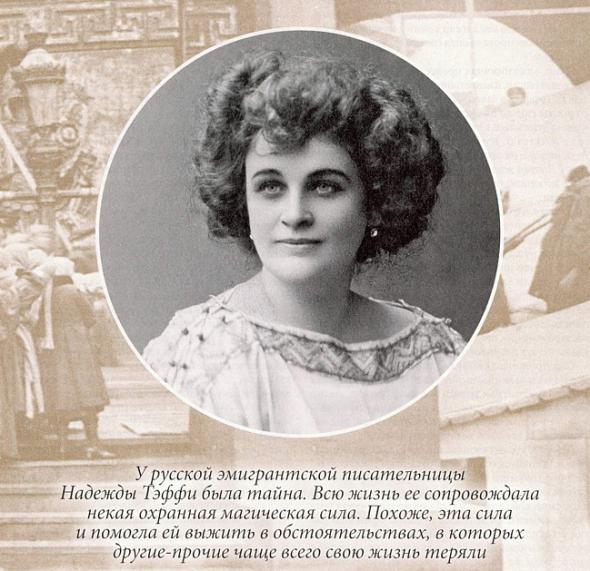 Родилась 1872 в Санкт-Петербурге.
Надежда Тэффи вспоминала: «Я родилась в Петербурге весной, a наша петербургская весна весьма переменчива: то сияет солнце, то идёт дождь. Поэтому и у меня … два лица: смеющееся и плачущее».Её известность была столь широка, что появились духи «Тэффи» и конфеты «Тэффи».
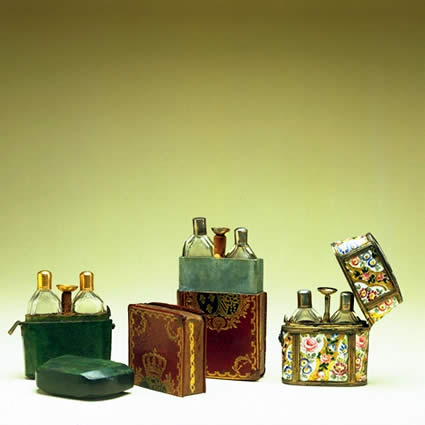 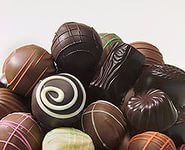 Надежда Тэффи любила писать юмористические рассказы.
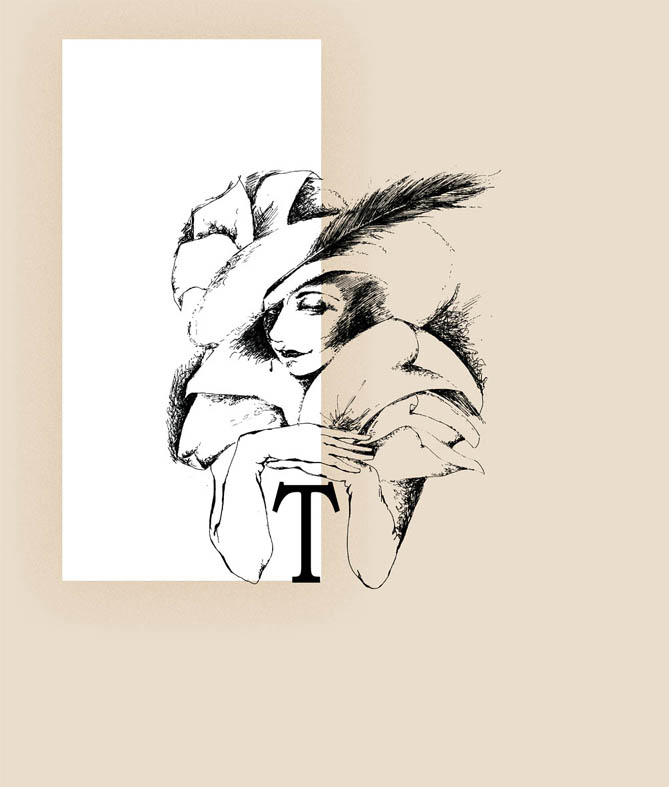 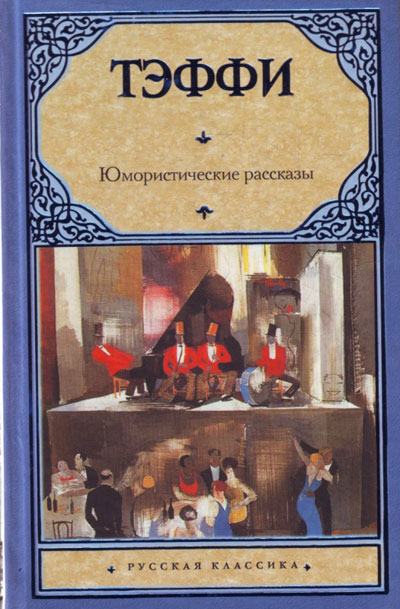 Она всегда соединяла юмор 
с грустью….
Она сочиняла и веселые, лукавые песенки, придумывала к ним музыку и пела под гитару.
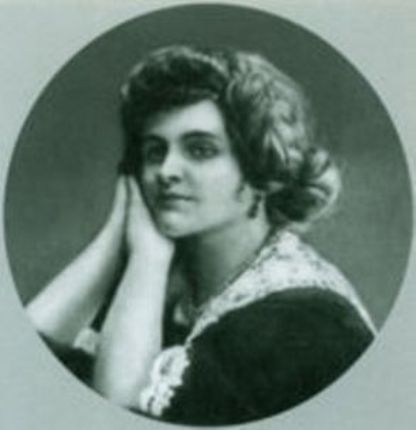 Надежда Тэффи прожила 80 лет.
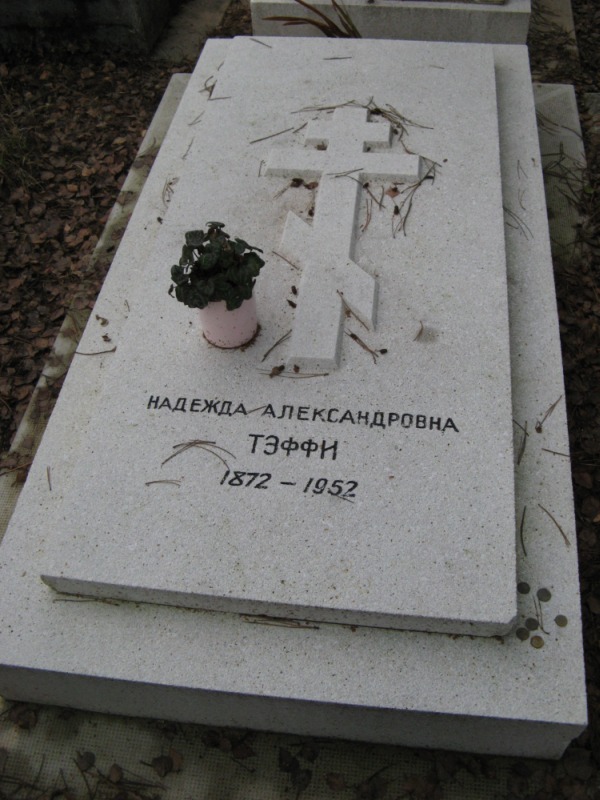 Умерла Тэффи в Париже                        в 1952.
Спасибо за внимание!